Fig. 1. Screenshot of Cobweb used by PROMSICUOUS to visualize drug–target–side-effect data ...
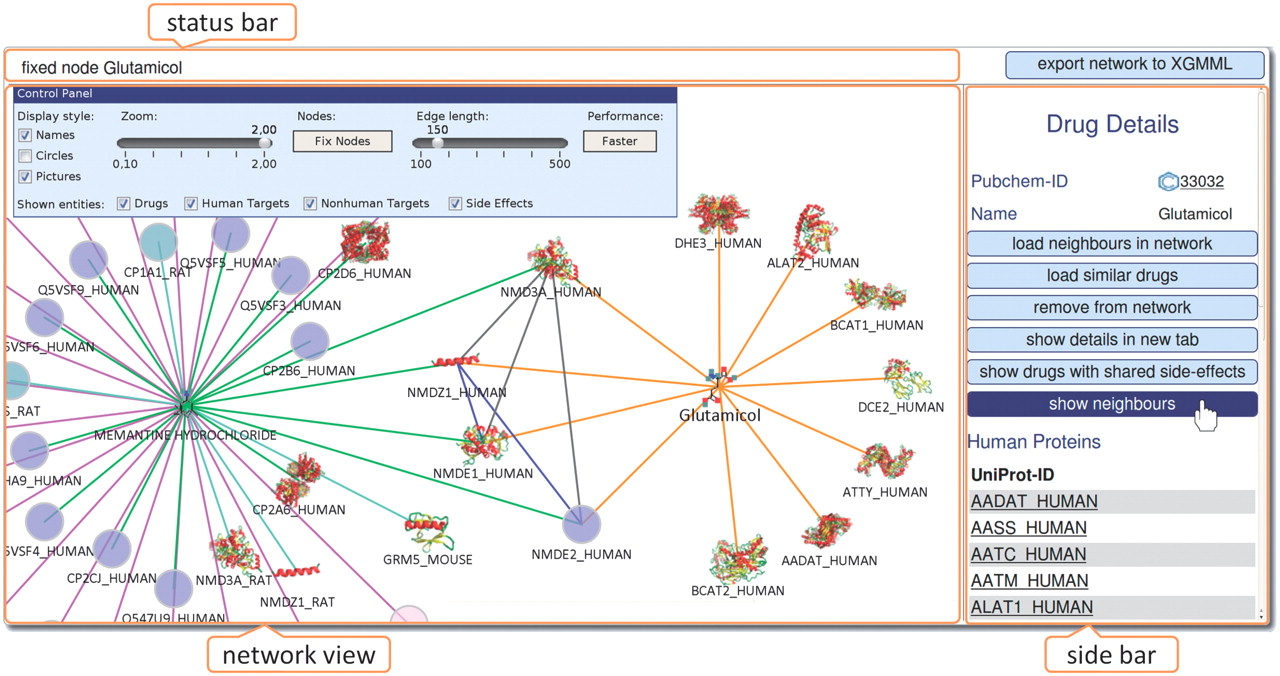 Bioinformatics, Volume 27, Issue 12, June 2011, Pages 1725–1726, https://doi.org/10.1093/bioinformatics/btr195
The content of this slide may be subject to copyright: please see the slide notes for details.
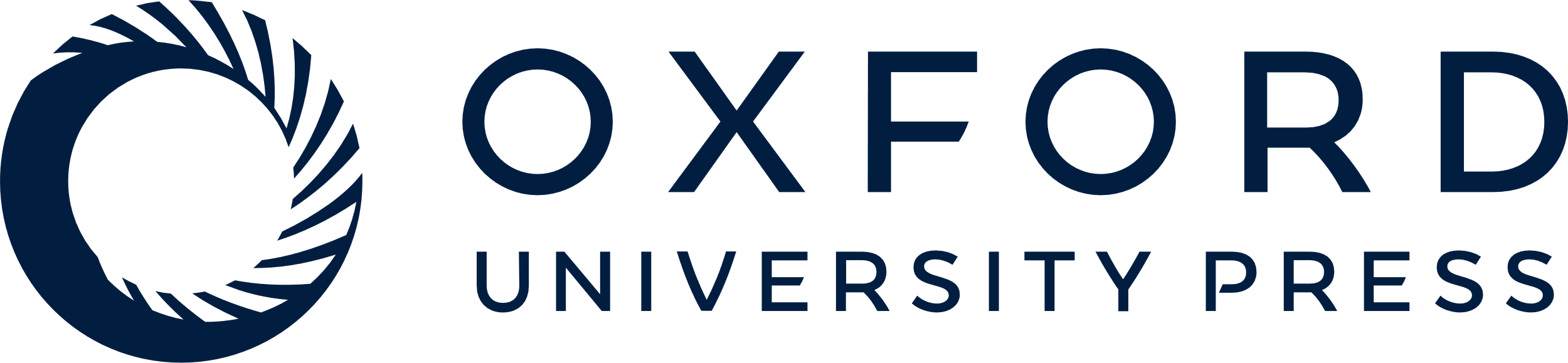 [Speaker Notes: Fig. 1. Screenshot of Cobweb used by PROMSICUOUS to visualize drug–target–side-effect data (http://bioinformatics.charite.de/promiscuous). In the side bar, the various options to interact with the network are shown as blue buttons. These are context sensitive as they depend on the selected node.


Unless provided in the caption above, the following copyright applies to the content of this slide: © The Author 2011. Published by Oxford University Press. All rights reserved. For Permissions, please email: journals.permissions@oup.com]